¯^vMZg
বাংলা
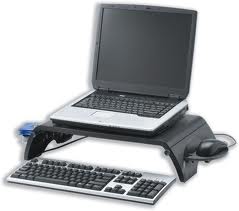 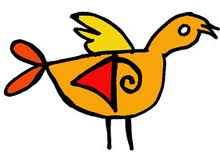 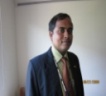 পরিচিতি
শ্রেণী- চতুর্থ
বিষয়-বাংলা
সময়-৩৫ মিনিট
হরবিন্দু হালদার(বিন্দু)
সহকারী অধ্যাপক(বাংলা)
সরকারি টিচার্স ট্রেনিং কলেজ,ফেনী
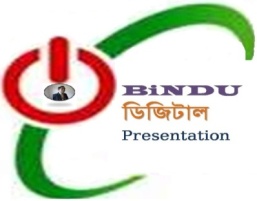 ছবিগুলো পর্যবেক্ষণ কর
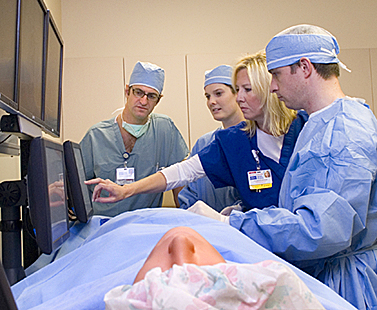 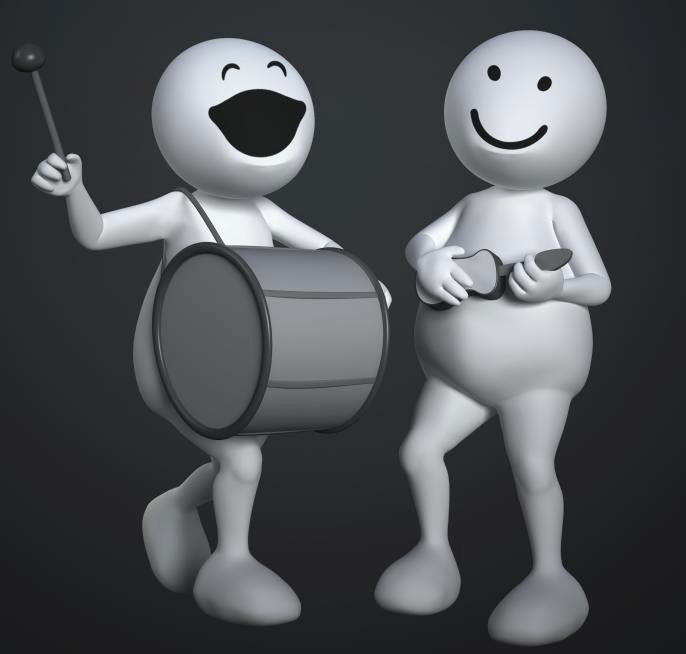 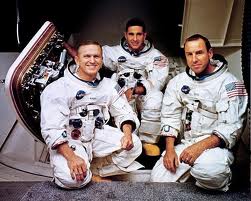 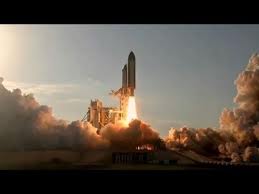 পাঠ শিরোনাম
অবাক যন্ত্র কম্পিউটার
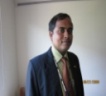 শিক্ষকের পাঠ
অবাক যন্ত্র কম্পিউটার
শিক্ষার্থীর পাঠ
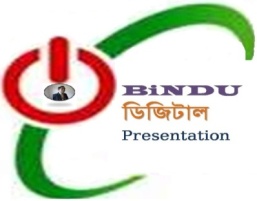 কম্পিউটার পরিচিতি
মনিটর
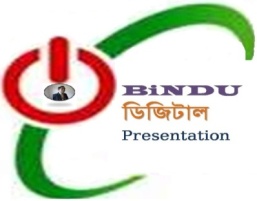 কম্পিউটার পরিচিতি
সি
পি
ইউ
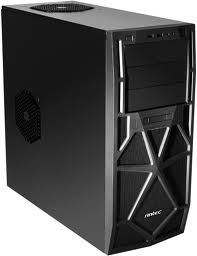 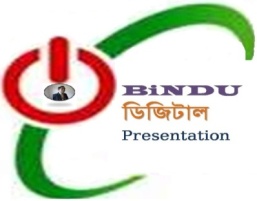 কম্পিউটার পরিচিতি
মা
উ
স
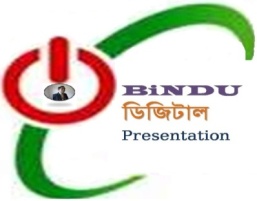 কম্পিউটার পরিচিতি
কী
বোর্ড
কম্পিউটার পরিচিতি
সাউন্ড
সিস্টেম
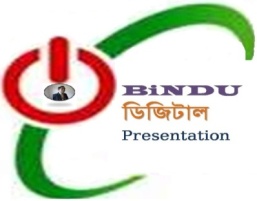 কম্পিউটার পরিচিতি
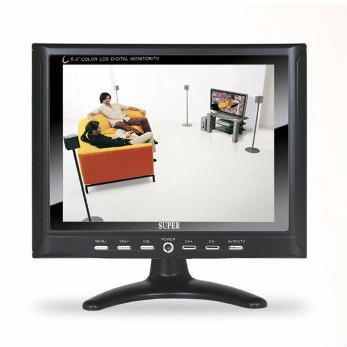 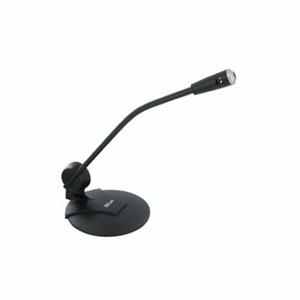 মনিটর
মাইক্রোফোন
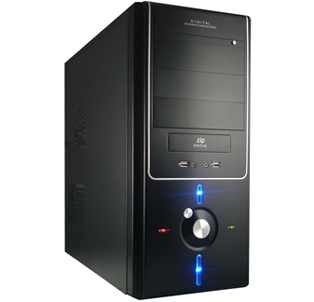 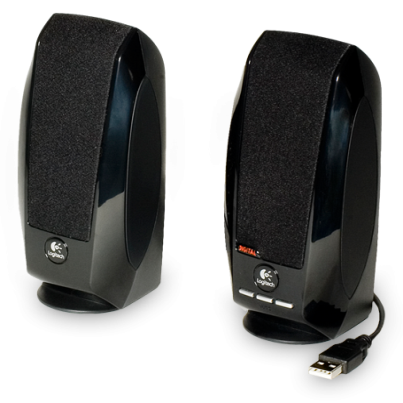 সি পি ই্উ
সাউন্ড সিস্টেম
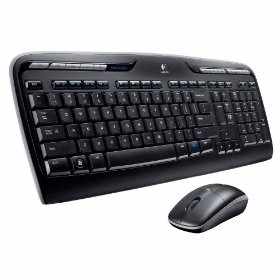 কি বোর্ড
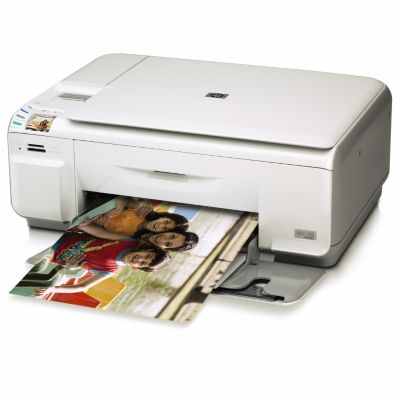 প্রিন্টার
মাউস
একক কাজ
শব্দার্থ লিখ
ট্রাফিক সংকেত-
মানচিত্র-
কার্টুন
শব্দার্থ লিখ
চলচ্চিত্র-
মহাকাশযান-
প্রিন্টার-
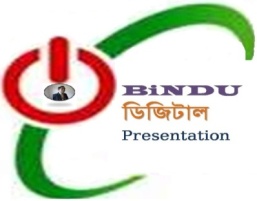 ট্রাফিক সংকেত-যানবাহন চলাচলের নির্দেশ
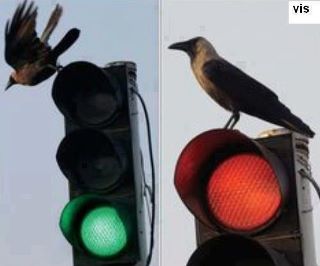 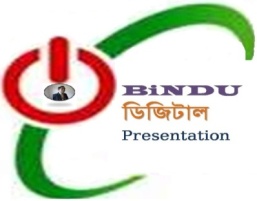 মানচিত্র-জমি বা জায়গার নকশা
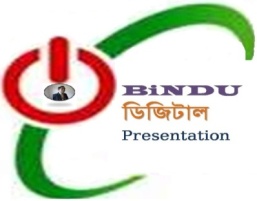 কার্টুন-ব্যঙ্গচিত্র
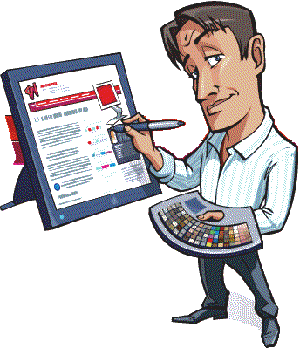 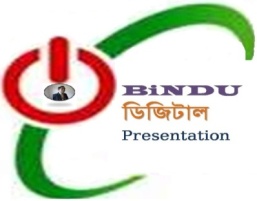 চলচ্চিত্র
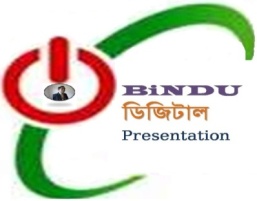 মহাকাশযান-রকেট
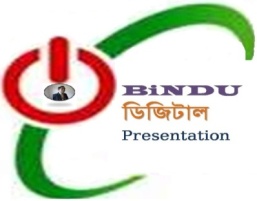 প্রিন্টার-ছাপার যন্ত্র
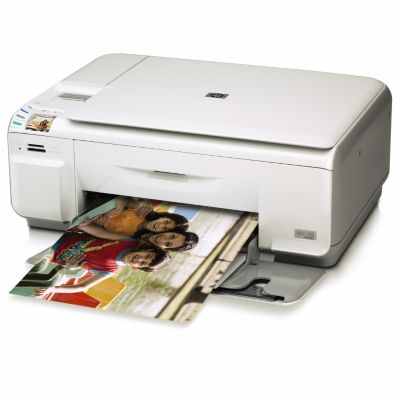 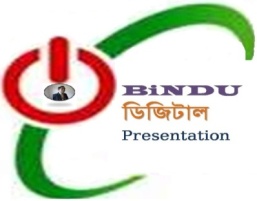 মূল্যায়ন
১.গাণিতিক শব্দের অর্থ কি?
২. প্রিন্টার কী কাজে ব্যবহৃত হয়?
৩.ট্রাফিক সংকেত কী?
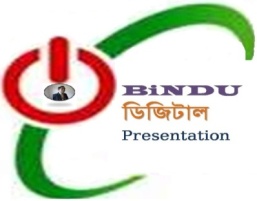 বাড়ির কাজ
অবাক যন্ত্র কম্পিউটার বিষয়ে দশ লাইন লিখে আনবে।
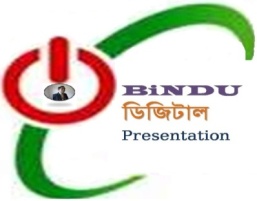 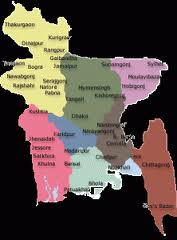 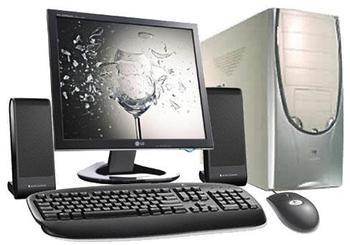 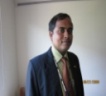 ডিজিটাল বাংলাদেশ
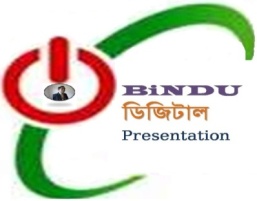 ধন্যবাদ
শিখনফল
কম্পিউটার কি তা বলতে পারবে।
কম্পিউটার সংশ্লিষ্ট শব্দার্থ(কার্টুন,প্রিন্টার,মানচিত্র) লিখতে পারবে।
কম্পিউটারের সংক্ষিপ্ত ব্যবহার বর্ণনা করতে পারবে।
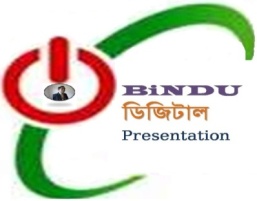